Comment nos choix influencent les autres
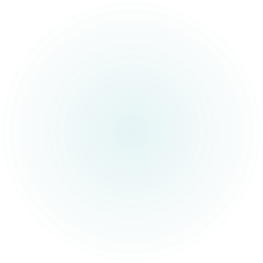 Le coltan
Un minerai duquel le tantale [un élément] est extrait
Le tantale est utilisé pour créer des condensateurs au tantale qui sont utilisés dans les électroniques
Ex: les téléphones cellulaires, les ordinateurs portables
À partir de 2012, les principaux producteurs de coltan sont l'Australie, le Brésil, le Canada, le Mozambique, et la République Démocratique du Congo via le Rwanda
Produisent ~66% du coltan du monde
80% du coltan du monde se trouve au Congo
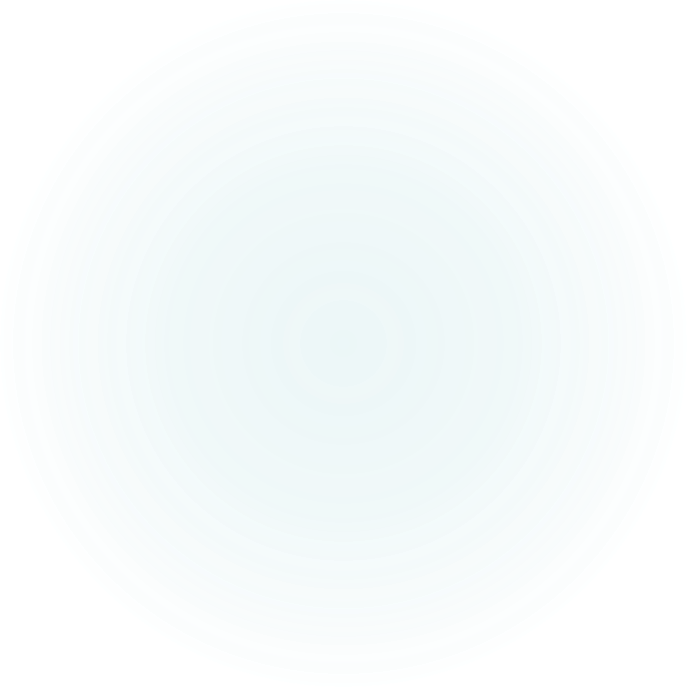 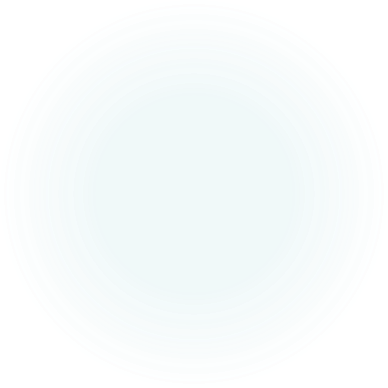 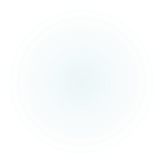 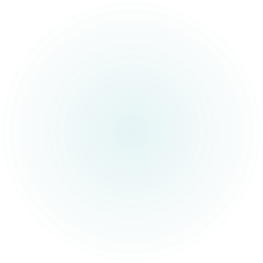 Le coltan et les droits humains
L’exploitation des travailleurs de coltan, surtout les enfants
Quitte l’école pour travailler dans les mines
Conditions de travail vraiment dangereuses
Bien payé au Congo. 10$ par mois pour un travailleur régulier. Pour les travailleurs de Coltan 10-50$/semaine
Selon l'ONU, le droit au choix de l'emploi et des conditions de travail favorables est un droit humain fondamental
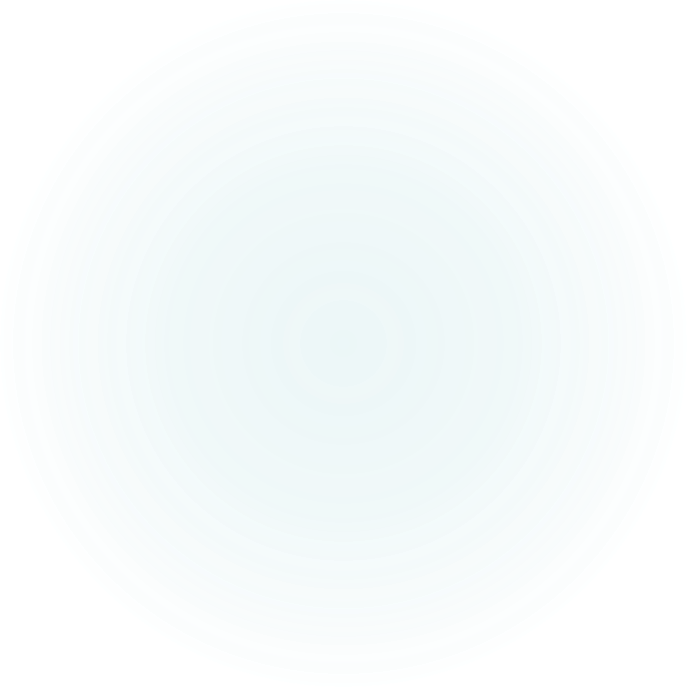 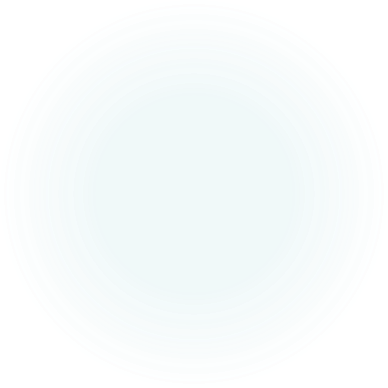 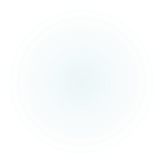 Les travailleurs de coltan sont souvent liés aux milices [« militia »]
Affecte les peuple indigènes – sont recrutés pour travailler OU leur terres indigènes sont affectées
Pas de régulation sur le marché de coltan ni dans les mines de coltan
Le coltan est aussi nocif à l’environnement
Contamine souvent les sources d’eau et affecte la santé des écosystèmes 
La déforestation pour créer les sites des mines
Les gorilles = menacés parce qu’ils sont les sources de nourriture les plus proches et leurs habitats ont été détruits. 
Les travailleurs cherchent à peu près 1 kilo de coltan par jour. Donc il y a beaucoup d’effets nuisibles pour pas beaucoup de retour
Le trafic de coltan du Congo aux autres pays, comme le Rwanda
Le coltan et les droits humains
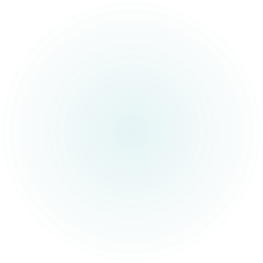 Le coltan – Quoi faire?
Très peu à faire parce qu’on ne peut pas voir le coltan dans nos électroniques. Exercer la pression sur les compagnies d’électroniques et le gouvernement
Quelques compagnies ne vont pas utiliser le coltan qui vient de l’Afrique centrale pour être sûr que les personnes n’ont pas été exploitées
Malheureusement, le fardeau [« burden »] retombe sur les entreprises directement impliquées dans la chaîne d'approvisionnement afin de s’assurer que le danger des pratiques de l'exploitation du coltan est réduit
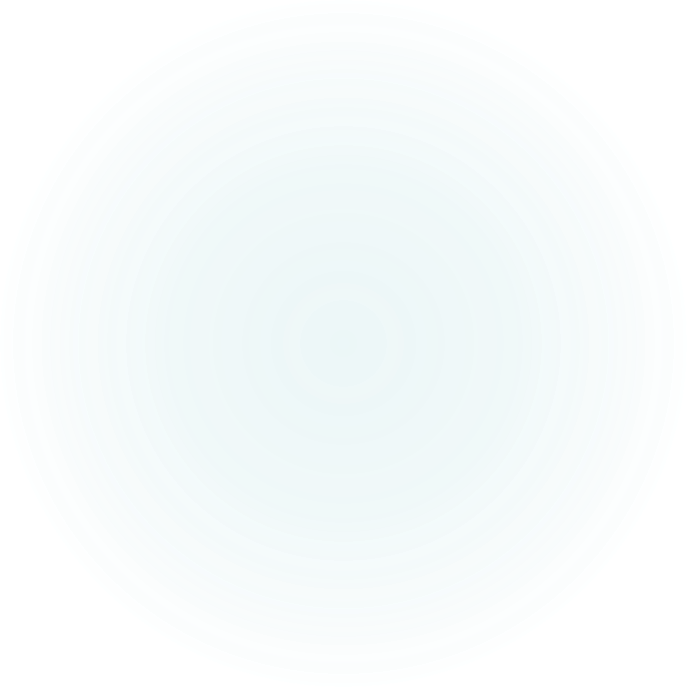 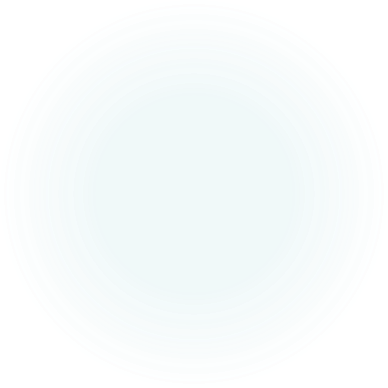 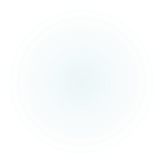 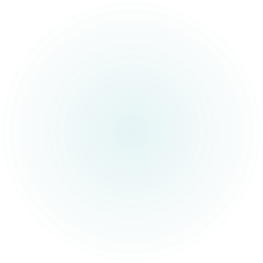 Le café
Le café est le produit agricole tropicale la plus largement commercialisé dans le monde
Des dizaines de millions de petits producteurs dans les pays en développement font leur vie du café
Plus de 90% de la production de café a lieu dans les pays en développement, tandis que la consommation se produit principalement dans les pays industrialisés
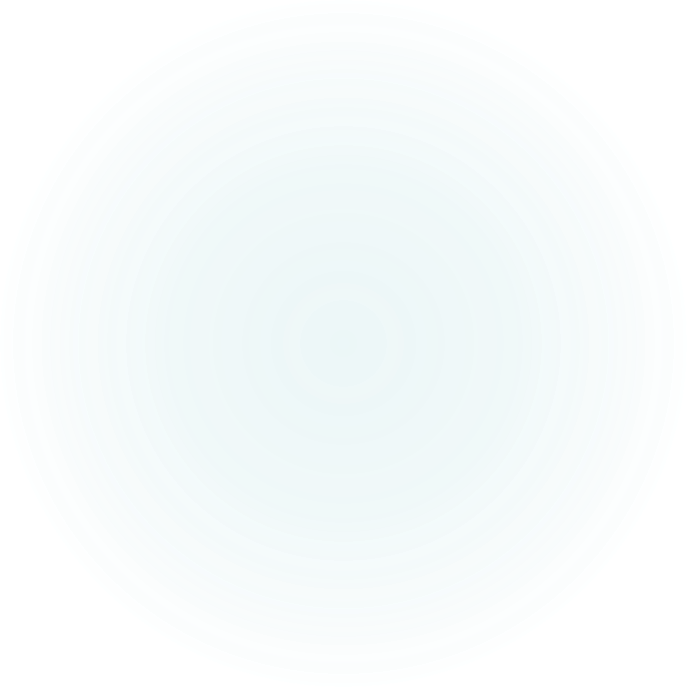 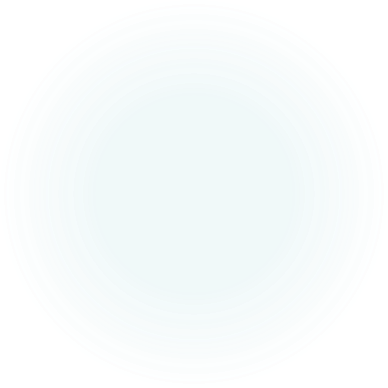 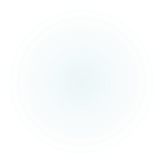 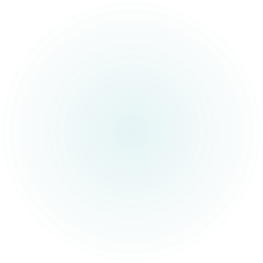 Le café
Le café biologique est produit sous les directives strictes de certification et est cultivé sans l'utilisation de pesticides ou d'engrais chimiques potentiellement nocifs
Le café conventionnel est cultivé avec plus de pesticides que toute autre récolte
Le café équitable est produit par petits producteurs de café qui appartiennent à des coopératives; garantir pour ces coopératives, un prix minimum
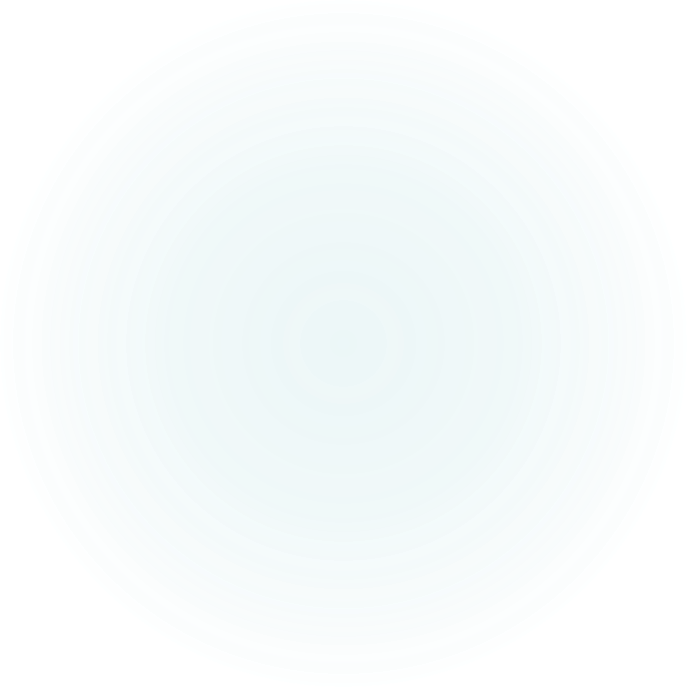 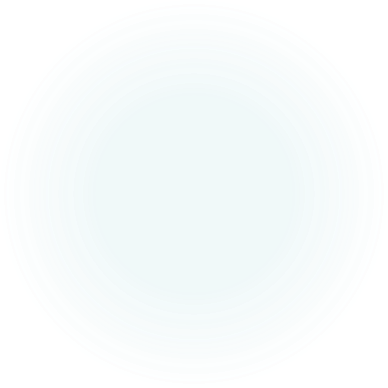 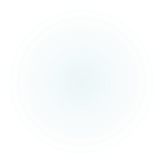 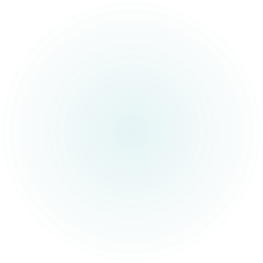 Le café et les droits humains
En général, les cueilleurs de café, les travailleurs migrants et les travailleurs agricoles sont les groupes les plus vulnérables impliquées dans la production de café
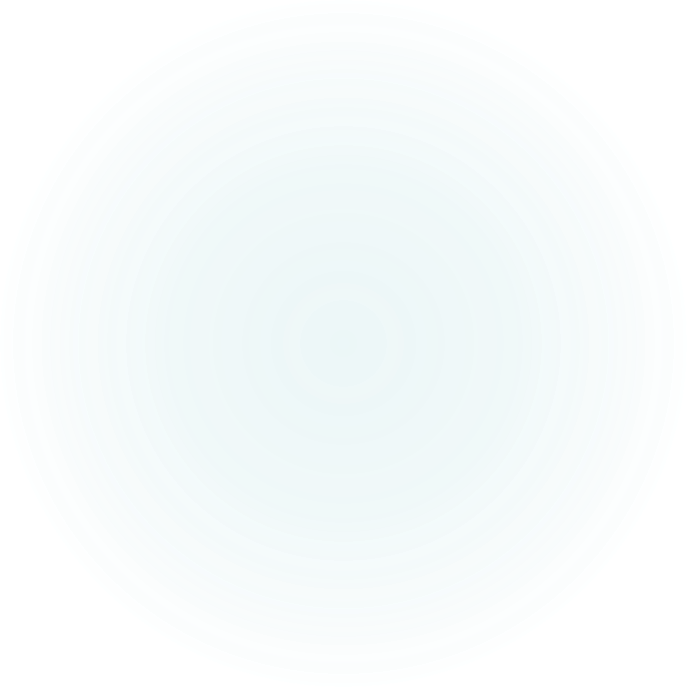 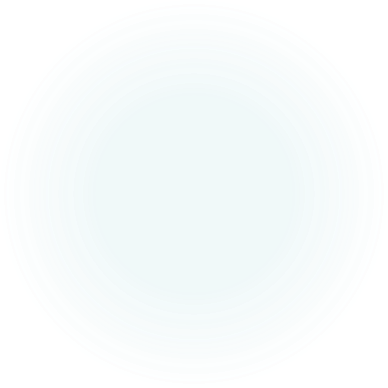 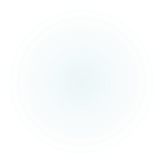 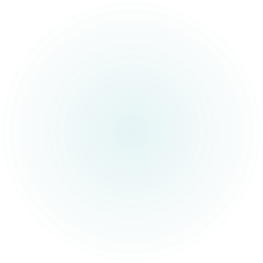 Les abris
Les travailleurs migrants sont confrontés à des conditions de logement précaires quand ils vivent dans des fermes de café avec leurs familles pendant la récolte. Il y a beaucoup de grands entrepôts où 40 à 60 ouvriers agricoles et leurs familles vivent avec peu d'accès à des matelas, des couvertures, la vie privée ou à la sécurité.
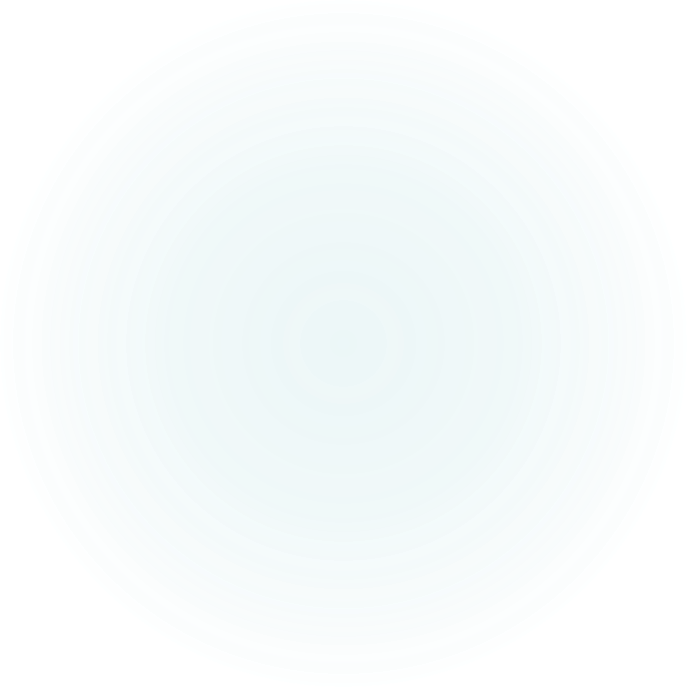 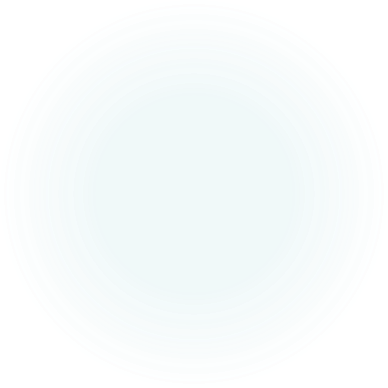 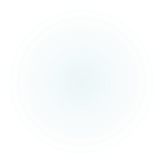 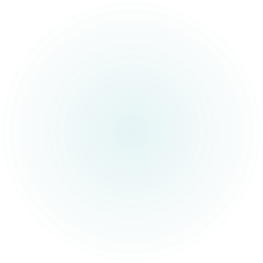 Les conditions de travail
Les travailleurs sont souvent confrontés avec les conditions de travail dangereuses dans les champs de café. Par exemple, ne pas avoir l'équipement de protection est très commun.
En outre, ne pas avoir la formation et une protection adéquate lors de l'application des pesticides est un défi majeur pour les travailleurs agricoles. Ceci pose un risque à leur santé.
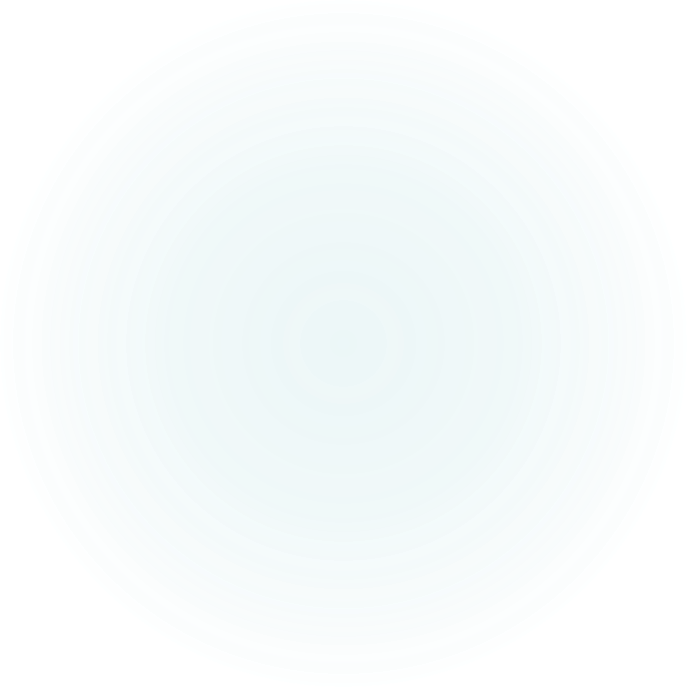 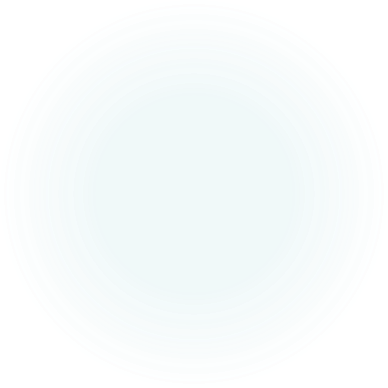 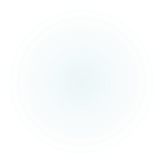 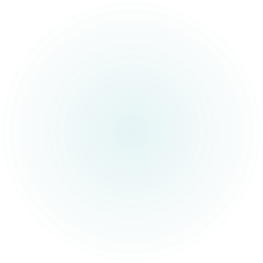 Les salaires
Dans de nombreux pays, les travailleurs n’ont pas de contrat signé qu'ils peuvent utiliser pour s’assurer qu'ils reçoivent la bonne paiement pour leur travail. Cela laisse la porte ouverte aux employeurs de profiter des travailleurs. Les bas salaires sont aussi un gros problème dans de nombreux pays. Pendant la récolte, les cueilleurs de café sont payés pour la quantité de café qu’ils recueillent. Les cueilleurs de café peuvent faire aussi peu que 2-3$ par jour dans des endroits tels que le Nicaragua (même si le salaire minimum est, en théorie, près de US 6$)
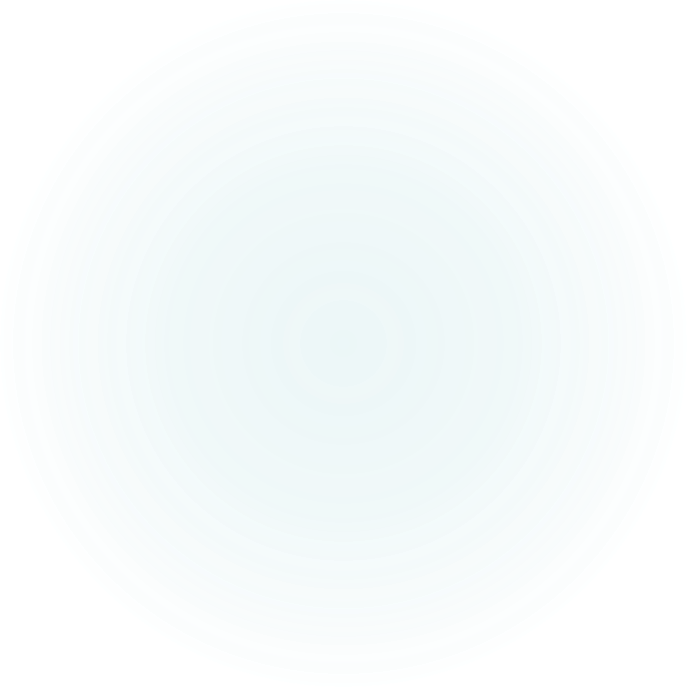 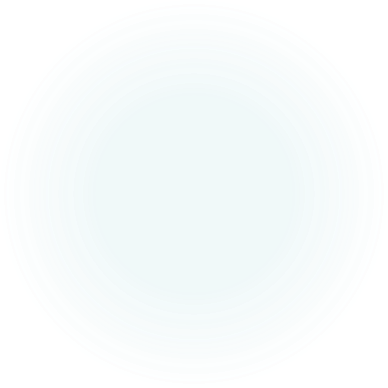 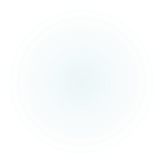 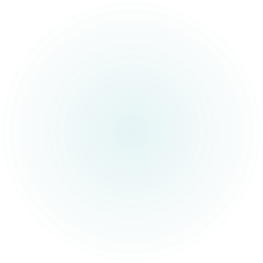 Les enfants
Partout dans le monde dans les pays producteurs de café, la présence d'enfants qui travaillent à la ferme pendant la récolte est malheureusement commune.
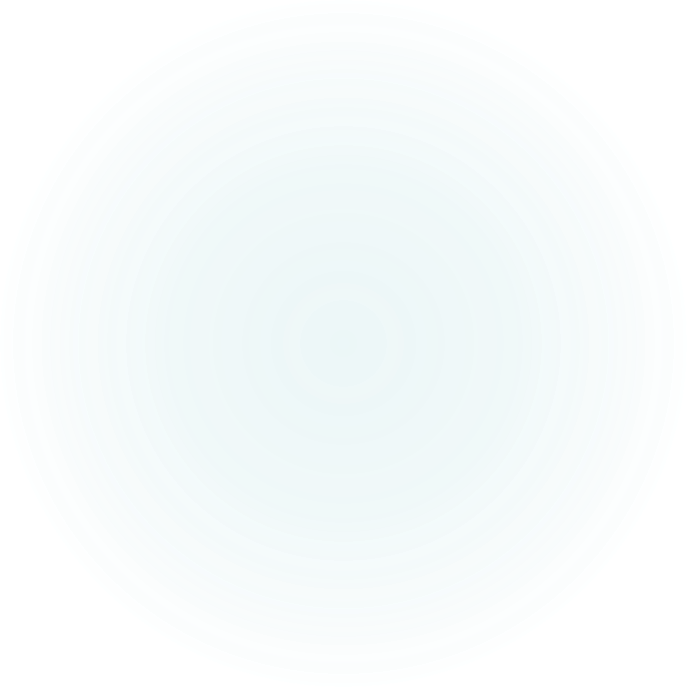 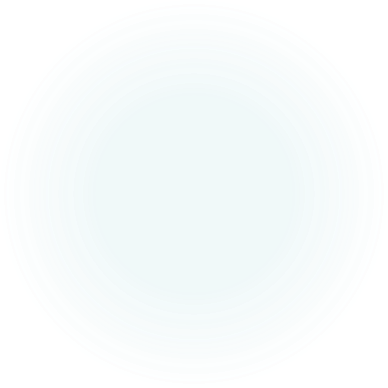 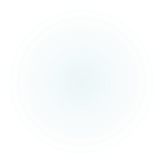 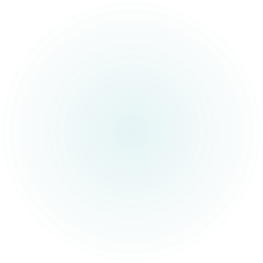 Quoi faire?
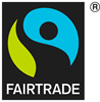 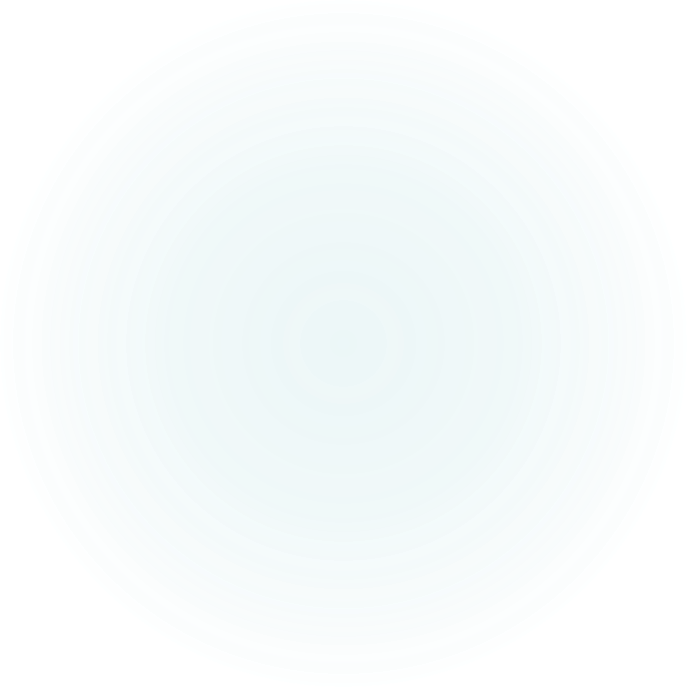 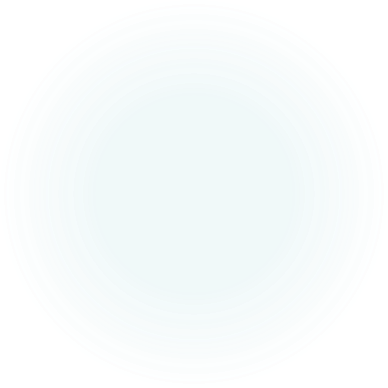 Acheter les produits équitables
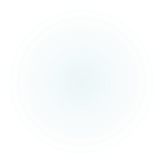 Les sources
http://sitemaker.umich.edu/section002group3/coltan_mining_in_democratic_republic_of_the_congo 
http://en.wikipedia.org/wikiColtan_mining_and_ethics 
http://abcnews.go.com/Nightline/story?id=128631 
http://www.ico.org/trade_e.asp?section=About_Coffee
http://en.wikipedia.org/wiki/Economics_of_coffee 
http://dailycoffeenews.com/2013/07/17/farmworkers-left-behind-the-human-cost-of-coffee-production/ 
Google Images